Exercise Amplifies Strength
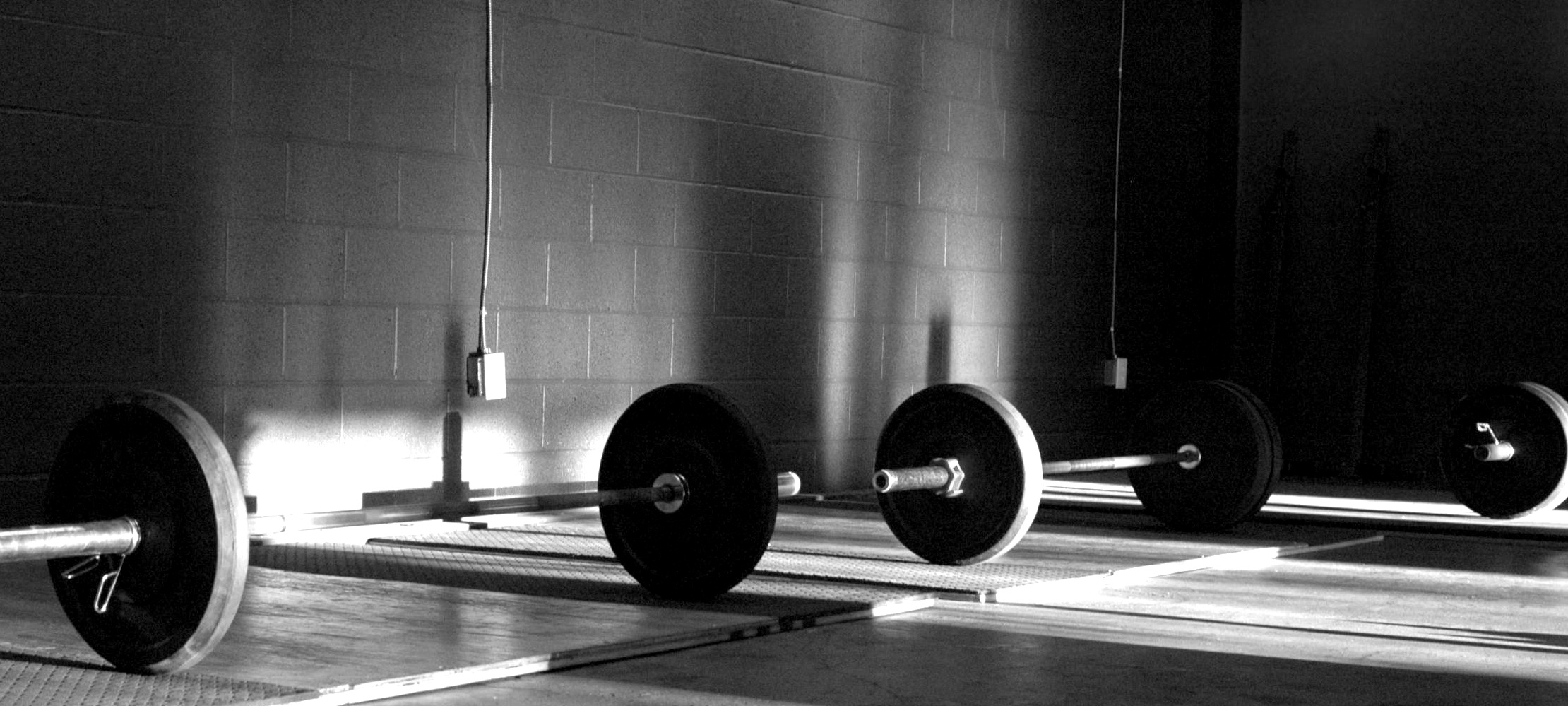 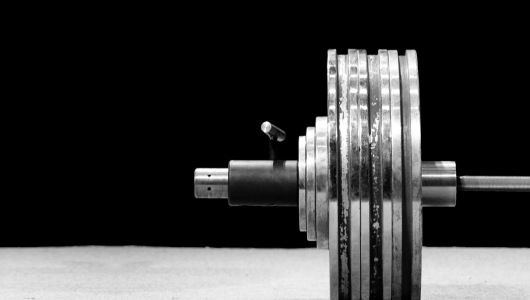 Exercise Amplifies Physical Strength
“For bodily exercise profits a little, but godliness is profitable for all things, having promise of the life that now is and of that which is to come. This is a faithful saying and worthy of all acceptance.”

1 Timothy 4:8-9
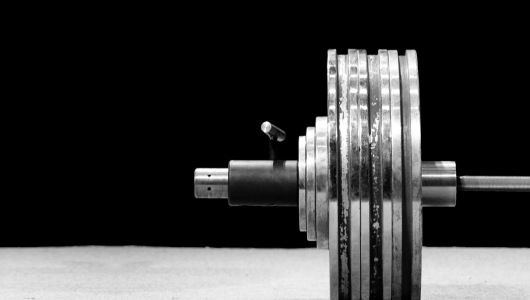 Exercise Amplifies Physical Strength
“If anyone defiles the temple of God, God will destroy him. For the temple of God is holy, which temple you are.”

1 Corinthians 3:17
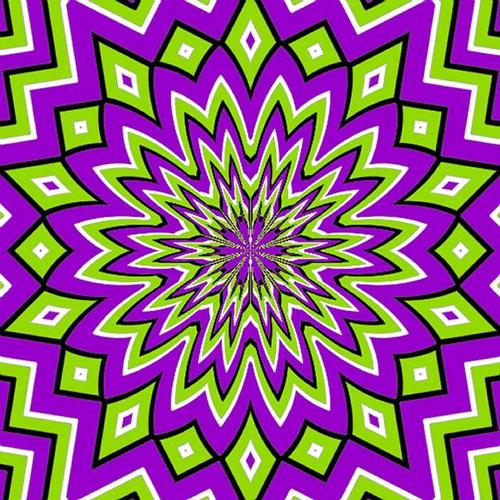 Exercise Amplifies Mental Strength
“Be diligent to present yourself approved to God, a worker who does not need to be ashamed, rightly dividing the word of truth.”

2 Timothy 2:15
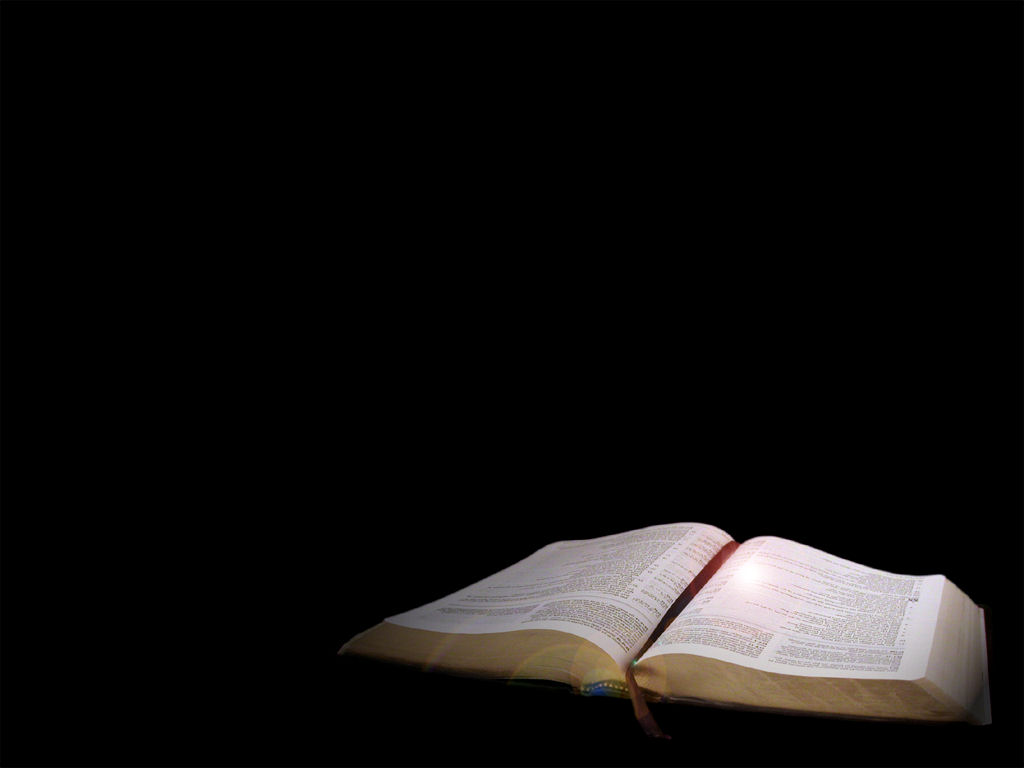 Exercise Amplifies Spiritual Strength
“But reject profane and old wives' fables, and exercise yourself toward godliness.”

1 Timothy 4:7
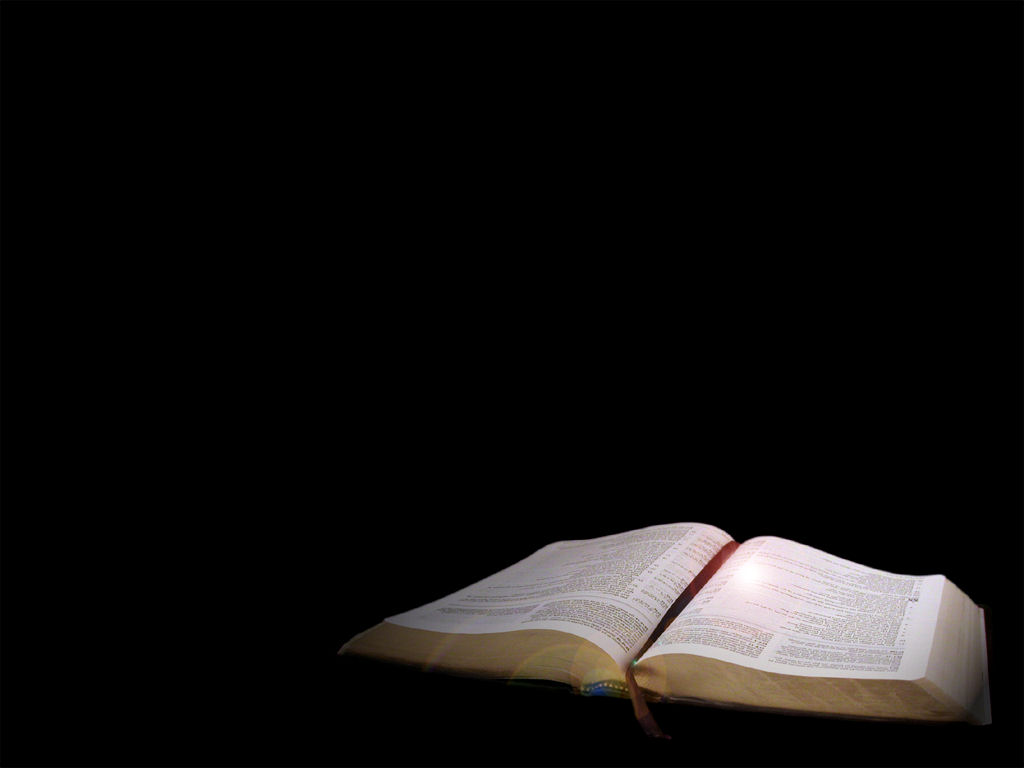 Exercise Amplifies Spiritual Strength
“But the fruit of the Spirit is love, joy, peace, longsuffering, kindness, goodness, faithfulness, gentleness, self-control. Against such there is no law.”

Galatians 5:22-23
Exercise Amplifies Strength
There are NO shortcuts
Exercise Amplifies Strength
There are NO shortcuts
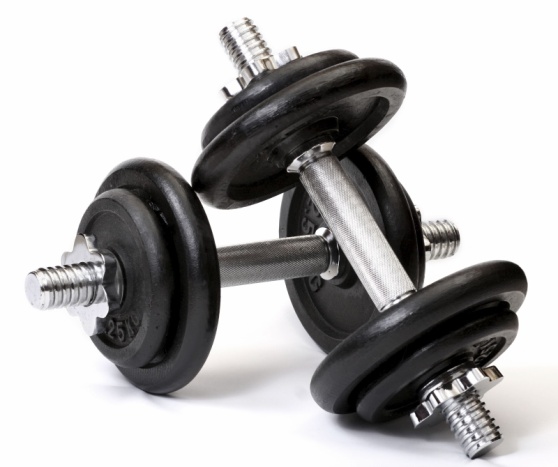 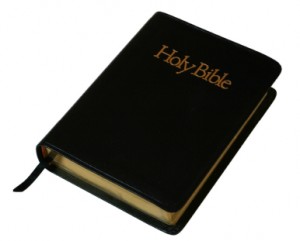 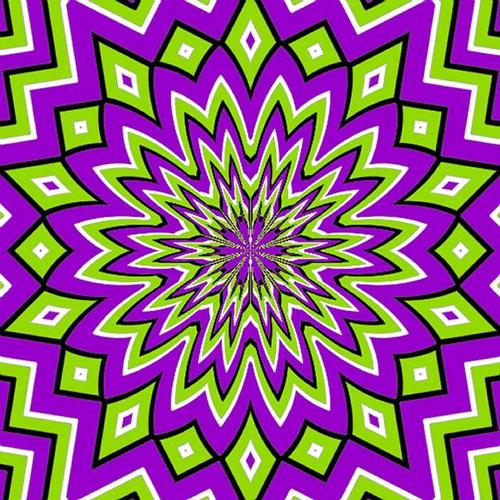 Exercise Amplifies Strength
There are NO shortcuts
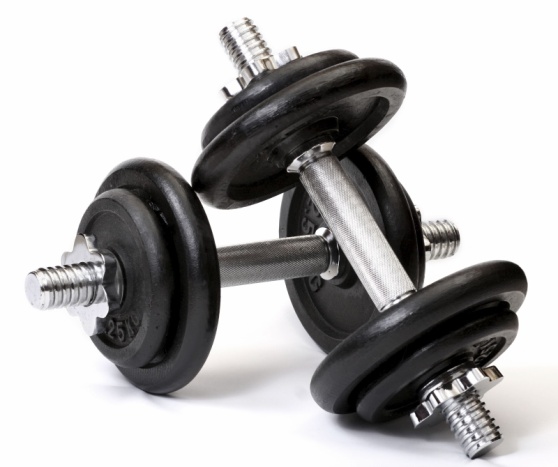 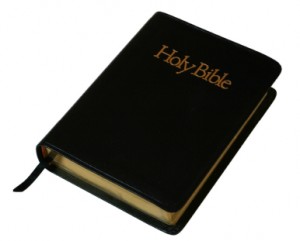 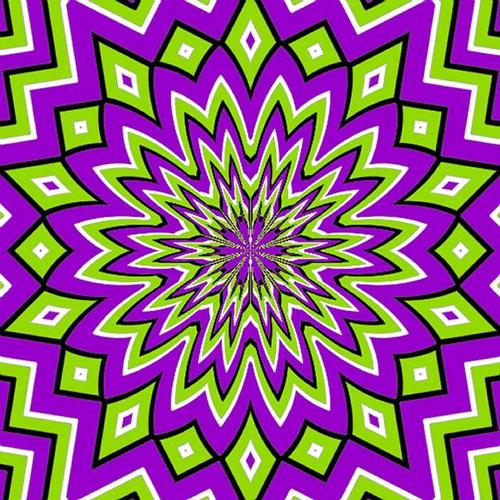 END